Муниципальное бюджетное общеобразовательное учреждение. «Средняя общеобразовательная школа № 13
Задача: СУПЕРВИРУС
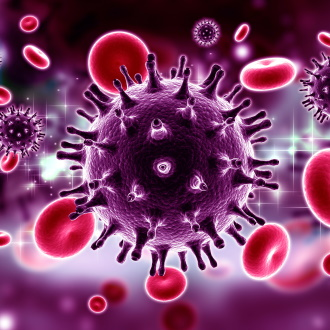 Выполнила : Жаровская  Дарья 
ученица 11 класса
Руководитель: Копейкина С.А.
Г.Бердск 2022
Условие задачи
Выделяют шесть основных путей передачи вирусных инфекций: воздушно-капельный, пищевой, половой, кожный, гемотрансфузионный и вертикальный. Очевидно, что многие вирусы могут передаваться несколькими из этих путей одновременно, но с разной эффективностью. Какие особенности вирусов оказывают ключевое влияние на эффективность передачи тем или иным путем? Предложите модель вируса, который может эффективно использовать наибольшее количество путей передачи одновременно. Почему возникновение такого вируса в ходе эволюции будет затруднено?
Вирус (от лат. virus — яд) — простейшая форма жизни, микроскопическая частица, представляющая собой молекулы нуклеиновых кислот (ДНК или РНК), заключенные в белковую оболочку (капсид) и способные инфицировать живые организмы.
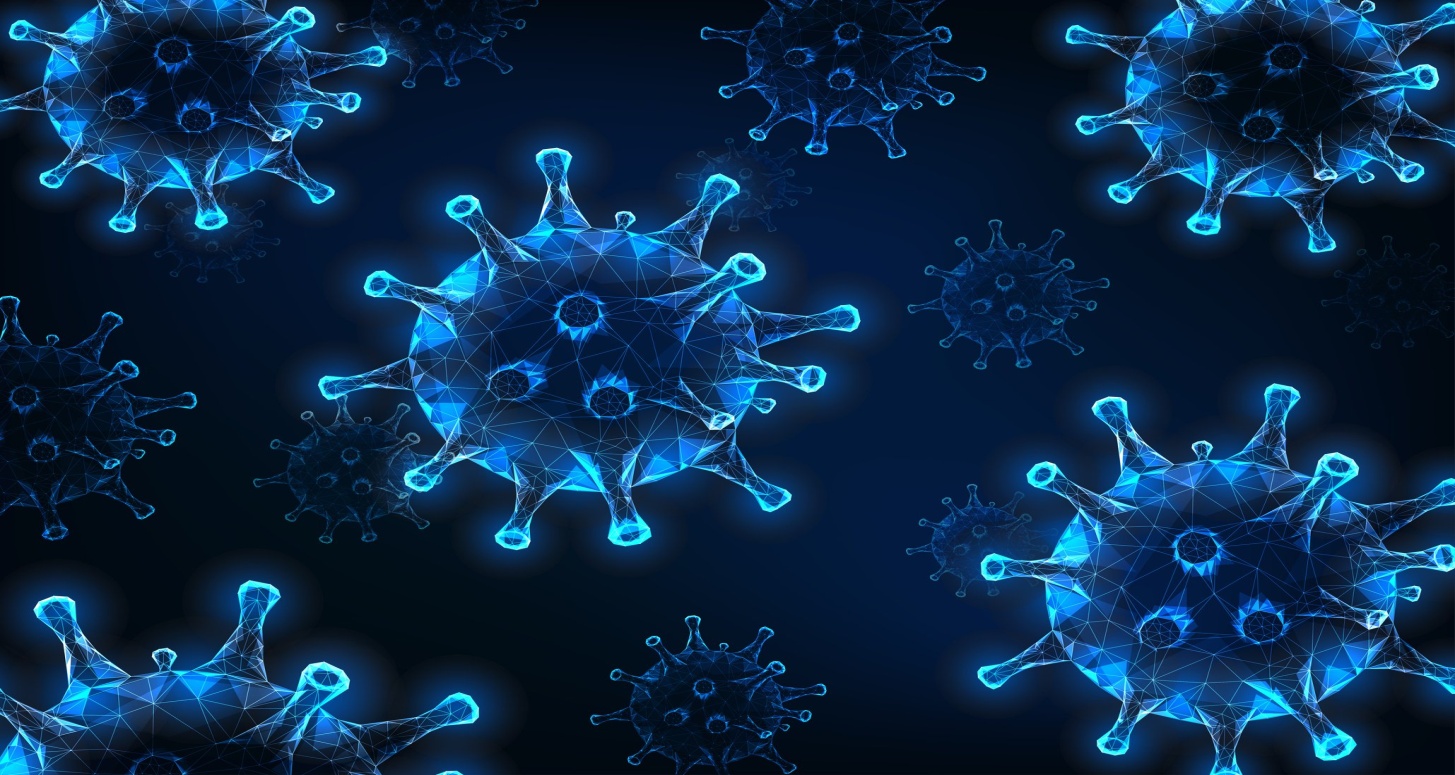 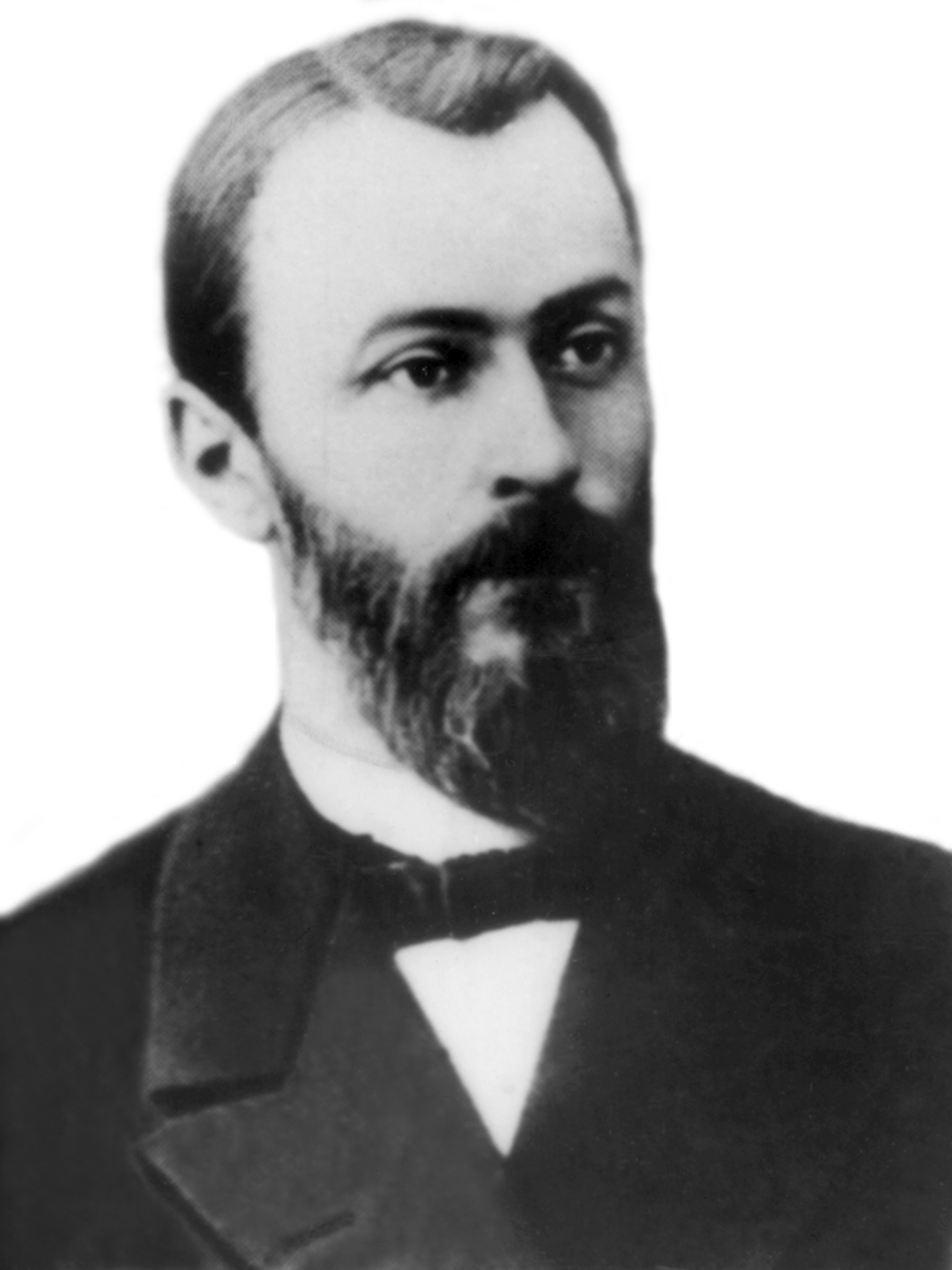 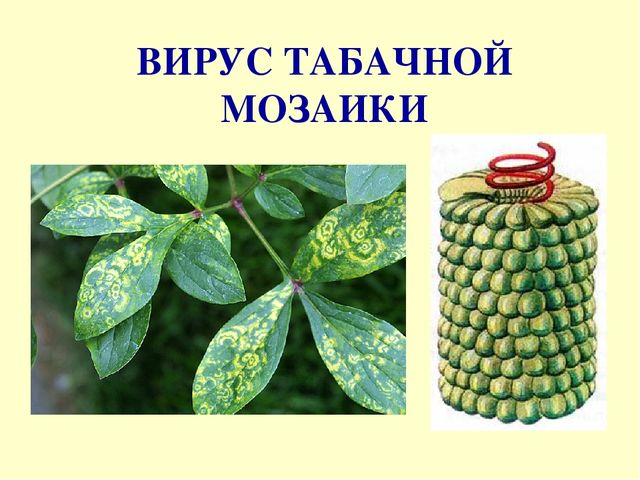 1892 году русский микробиолог Дмитрий Иосифович 
Ивановский
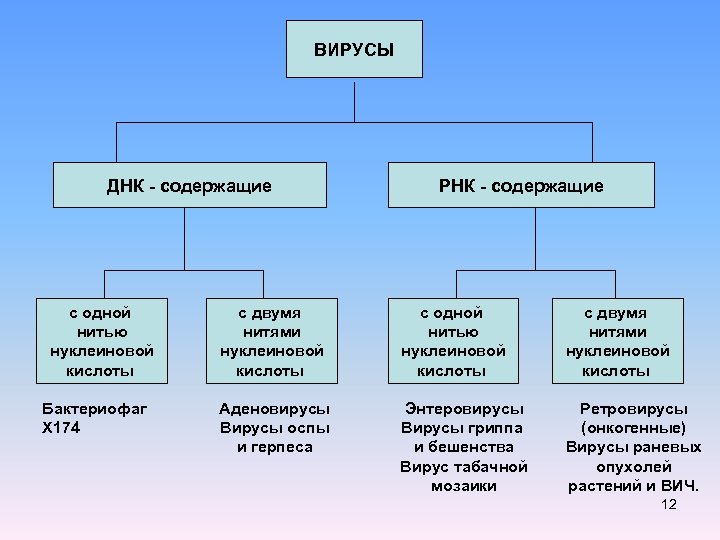 Пути попадания вируса и зависимость их строения
Как вирус попадает в организм?
 Вирусная инфекция начинается тогда, когда он проникает внутрь хозяина, а именно:
 через физические повреждения 
 путём направленного впрыскивания 
направленного поражения отдельной поверхности
Пищевой  
В зависимости от вида вируса, он может быть прикреплен:
 к эпителию слизистых оболочек
 к нервной ткани 
к иммунным клеткам
Типы симметрии
Спиральная
Кубическая (икосаэндрическая)
Комбинированный (сложный) тип симметрии
Супервирус
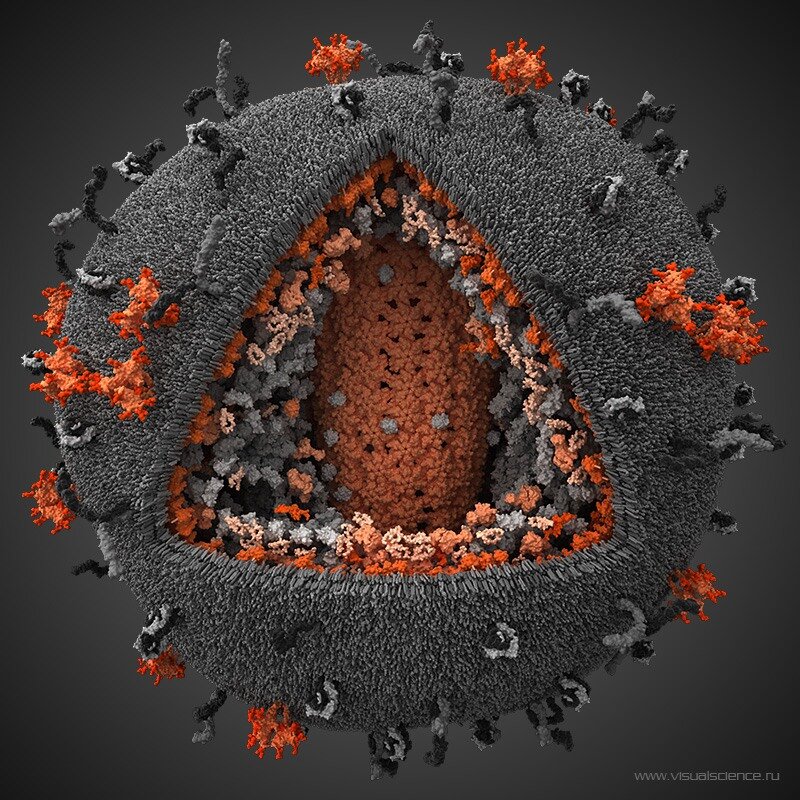 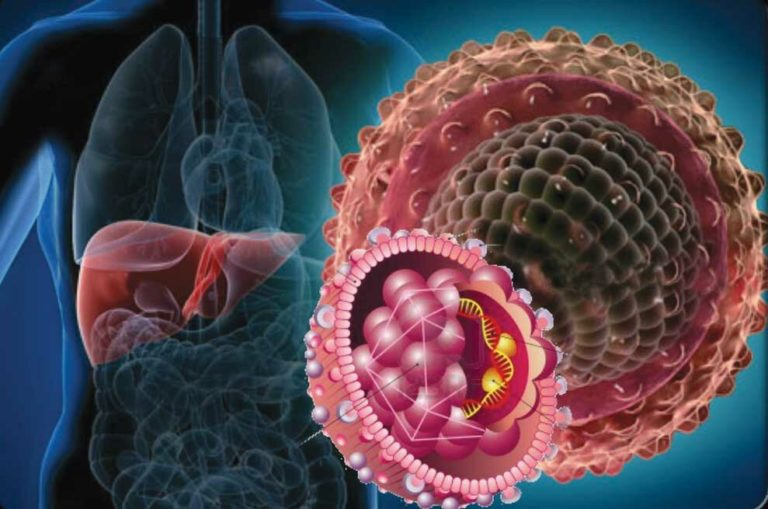 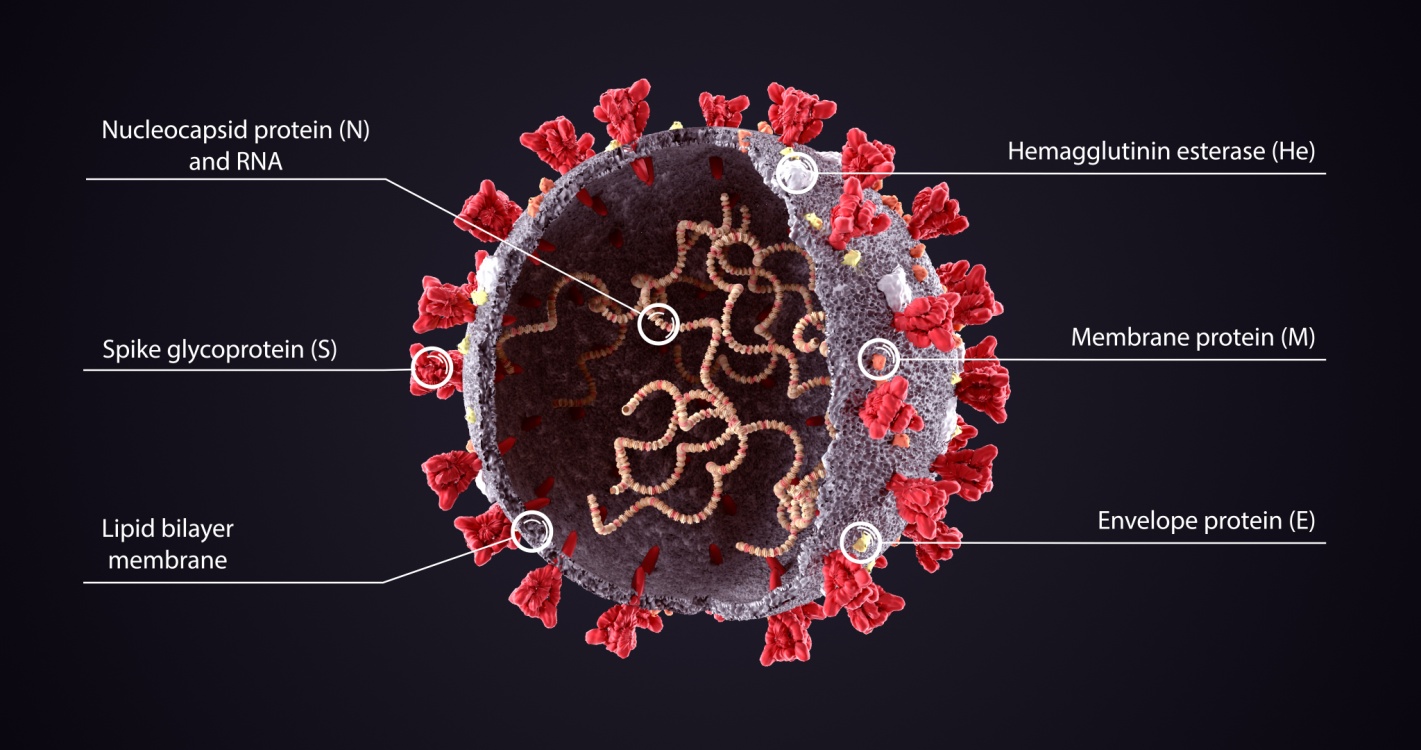 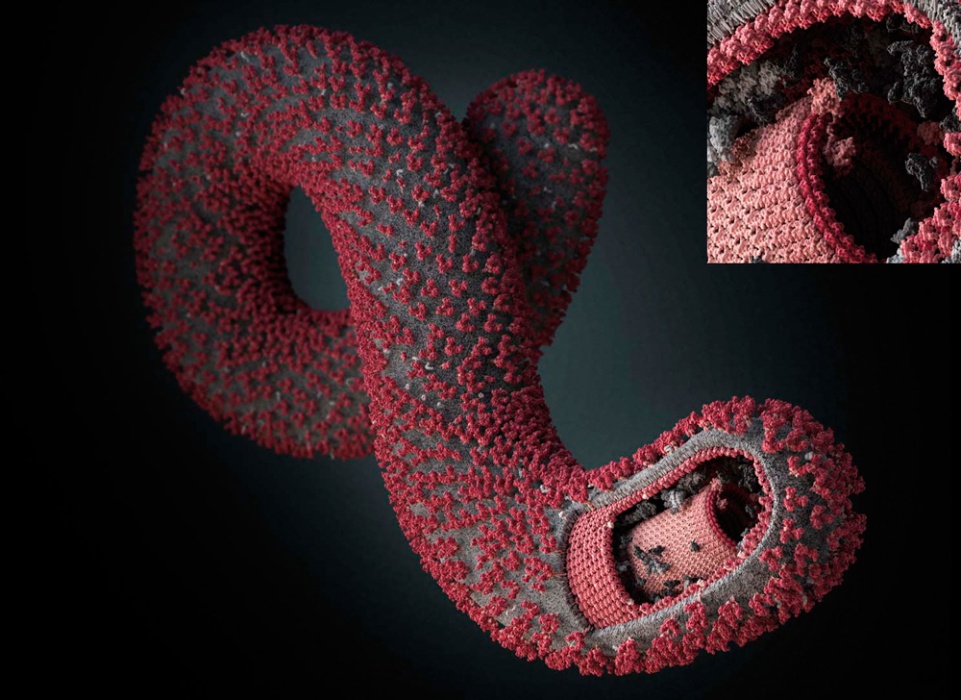 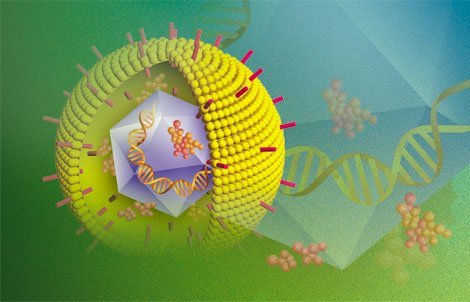 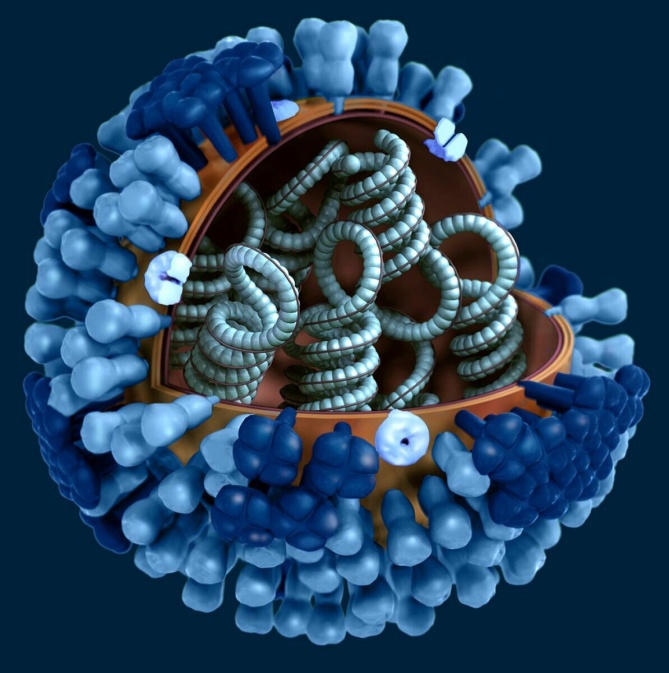 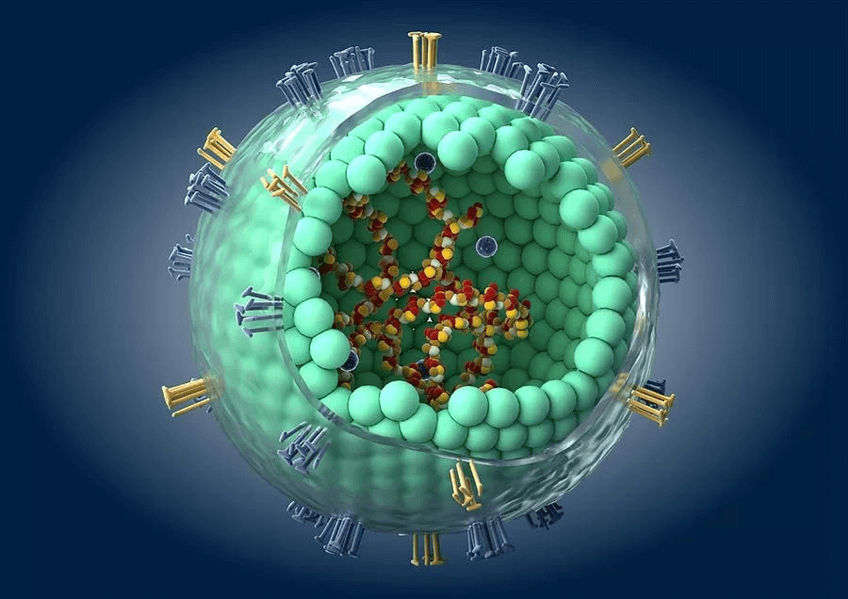 Виды вирусов
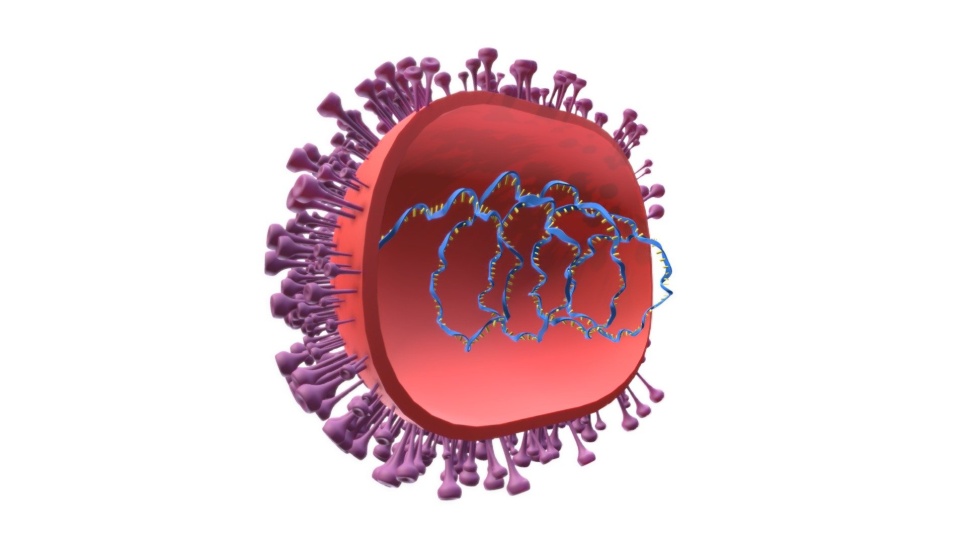 Отличие вирусов с днк и рнк по проникновению
ДНК ВИРУС
РНК ВИРУС
ДНК-содержащий вирус, проникший в цитоплазму, транспортирует нуклеокапсид к ядру клетки. Вирусная ДНК проникает в структуры клеточного ядра, где и совершается транскрипция или переписывание информации с ДНК на РНК при помощи клеточной полимеразы.
РНК
    Эти вирусы проще тем, что у них есть своя РНК на которую синтезируют такую же матрицу ДНК.
Спасибо за внимание